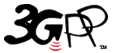 3GPP TSG SA WG4 (SA4) 
SWG Call
SA4 SWG Chair.
Call for IPRs
“I draw your attention to your obligations under the 3GPP Partner Organizations’ IPR policies. Every Individual Member organization is obliged to declare to the Partner Organization or Organizations of which it is a member any IPR owned by the Individual Member or any other organization which is or is likely to become essential to the work of 3GPP.

Delegates are asked to take note that they are thereby invited:

to investigate whether their organization or any other organization owns IPRs which were, or were likely to become Essential in respect of the work of 3GPP.

to notify their respective Organizational Partners of all potential IPRs, e.g., for ETSI, by means of the IPR Information Statement and the Licensing declaration forms"
Statement regarding competition law
“I also draw your attention to the fact that 3GPP activities are subject to all applicable antitrust and competition laws and that compliance with said laws is therefore required of any participant of this TSG/WG/SWG meeting including the Chair and Vice Chairs. In case of question I recommend that you contact your legal counsel.
The leadership shall conduct the present meeting with impartiality and in the interests of 3GPP.
Furthermore, I would like to remind you that timely submission of work items in advance of TSG/WG/SWG meetings is important to allow for full and fair consideration of such matters.”